Increasing the Diversity of Connecticut’s Educator Workforce
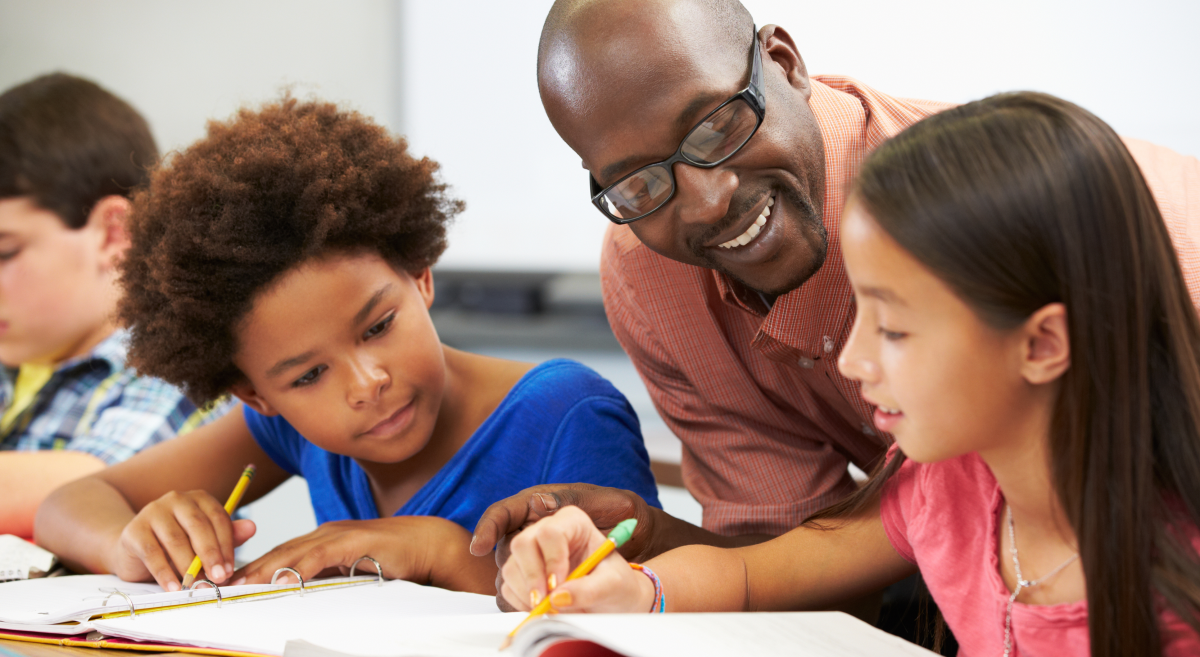 Dismantling Systemic Racism Conference
May 10, 2017
Introductions
Dr. Sarah Barzee
Chief Talent Officer
Connecticut State Department of Education

Shannon Marimόn
Division Director
Bureau of Educator Effectiveness

Kim Wachtelhausen
Education Consultant
Bureau of Educator Effectiveness
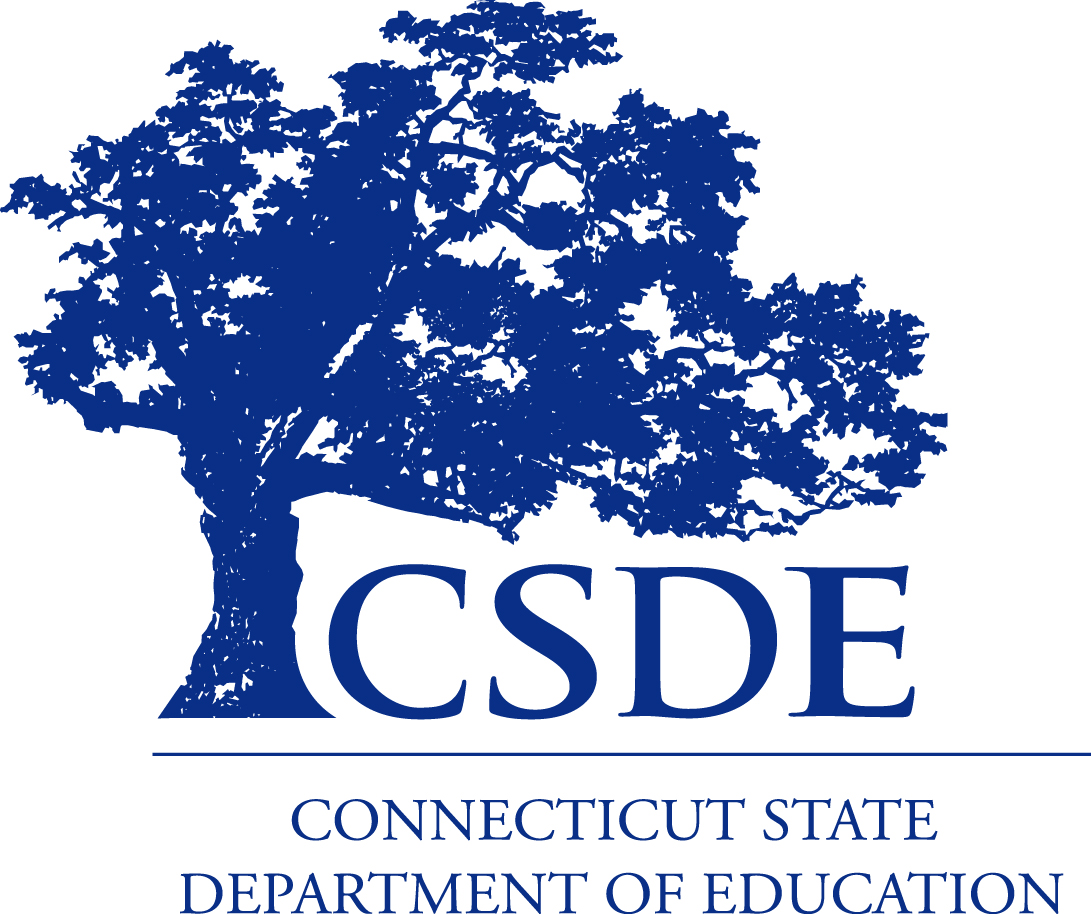 Fostering a diverse teacher workforce is critical to preparing all students for success in the 21st Century
“I don’t think people are willing to say that teachers of color are important for all students. I think they think the Black teacher is in place just so the Black students have someone to talk to ... [A diverse teaching force] can benefit society and all students.”

- Juanita Douglas, Chicago Public Schools Teacher
“There is clear evidence that a larger pool of effective teachers of color makes a difference in the lives of students of color as well as White students. Teachers of color do more than just teach content. They dispel myths of racial inferiority and incompetence…Moreover, diversity among teachers increases teachers’ and students’ knowledge and understanding of different cultural groups.”

- Irvine, J.J. & Fenwick, L.T. (2011)
[Speaker Notes: https://www.theatlantic.com/education/archive/2015/08/teachers-of-color-white-students/400553/
(The Atlantic, Why Schools Need More Teachers of Color – for White Students)

https://www.jstor.org/stable/41341128 
(The Journal of Negro Education, Teachers and Teaching for the New Millennium: The Role of HBCUs)]
A recent Johns Hopkins University study finds…
A low-income black student's probability of dropping out of school is 
reduced by 29 percent if he or she has one black teacher in 
3rd, 4th, or 5th grades…

…That student is also 18 percent more likely to express interest in 
college. The effect was stronger for black boys from low-income homes. 
Their likelihood of dropping out of school falls by 39 percent if they 
have one black teacher, and they are 29 percent more likely to 
consider college.
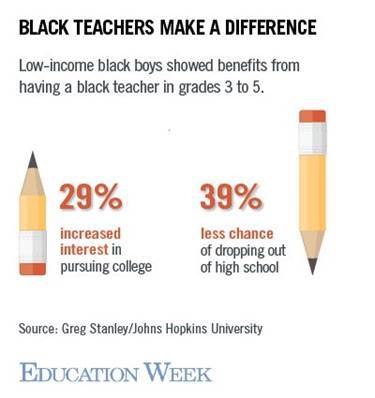 Source: The Long-Run Impacts of Same-Race Teachers, Institute of Labor Economics, March 2017
[Speaker Notes: These results come from a longitudinal study that tracked 100,000 black students who entered 3rd grade in North Carolina public schools between 2001 and 2005 all the way up through 12th grade. Only 7 percent of public school teachers are black. Research has found that black teachers are less likely to suspend, expel, or give detention to black students, who are disproportionately disciplined.]
Students of color particularly benefit from receiving instruction from teachers who mirror their ethnic backgrounds
Black students matched to Black teachers have been shown to have higher test scores but we wanted to know if these student-teacher racial matches had longer-lasting [academic] benefits. We found the answer is a resounding yes.

- Professor Nicholas Papageorge, 
Johns Hopkins University economist
[Speaker Notes: 1 – http://www.sciencedirect.com/science/article/pii/S0272775715000084 
(Economics of Education Review, Representation in the classroom: The effect of own-race teachers on student achievement)

2 – https://www.aeaweb.org/articles?id=10.1257/000282805774670446 (American Economic Review, A Teacher Like Me: Does Race, Ethnicity, or Gender Matter?)

3 – http://journals.sagepub.com/doi/abs/10.1177/1532673X8501300206 
(Journal of American Politics Research, From Desegregation To Integration: Second Generation School Discrimination as an Institutional Impediment) 

4 – https://www.marketplace.org/2017/04/06/education/black-teachers-study 
(Marketplace, Black teachers can lower dropout rates, researchers say)]
In the teaching profession, there really are not enough mirrors
“It’s really important that students have 
people who reflect back to them their language, 
their culture, their ethnicity, their religion. 
It doesn’t mean that all of the people in 
their lives have to do that mirroring, but they 
should have some. And we know that in the 
teaching profession, there really are not 
enough mirrors.”

Where Are All the Teachers of Color?
Harvard Ed Magazine, Summer 2016
Sarah Leibel, Harvard Teaching Fellows Recruiter
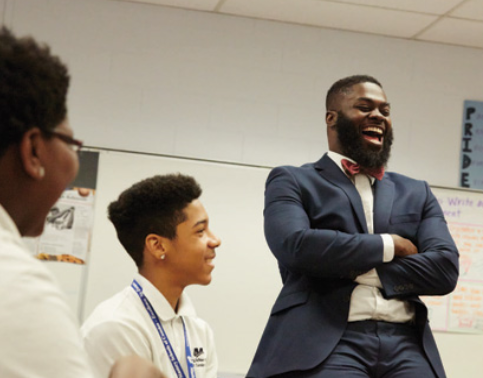 In Connecticut, the gap between students of color and teachers of color has widened over time
[Speaker Notes: http://edsight.ct.gov/SASPortal/main.do 
(EdSight web portal)]
The gap between students of color and teachers of color is widest within the Ed Reform Districts
The aggregate gap between students of color and teachers of color in Connecticut is 36%, but the gap in the Ed Reform districts ranges from 59% in Meriden to 72% in East Hartford. The CSDE would like to focus its efforts on narrowing these gaps in partnership with these districts and other education partners.
[Speaker Notes: http://edsight.ct.gov/SASPortal/main.do 
(EdSight web portal)]
But… the candidate pool is shallow
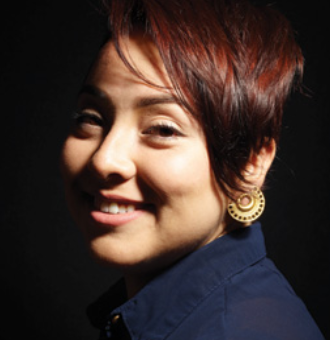 Estefania Rodrigues knows some of the challenges 
like how Black and Latino students are far less likely 
to graduate from high school or college or pass 
teacher certification exams than their white counterparts
which results in a shallower candidate pool. 
Still, she wonders…How do you recruit teachers?
And once you do, how do you support them so they 
don’t leave the profession?


Where Are All the Teachers of Color?
Harvard Ed Magazine, Summer 2016
Estefania Rodriguez, Harvard Teaching Fellow, Former Hartford Public School Teacher
Low bachelor’s degree attainment rates of minorities limit the number of candidates of color eligible to become teachers
Percent of public high school graduates, 2011-2012 school year
In order to increase the number of teachers of color in the long-term, CT will need to address underlying barriers to college completion.
Percent of 18-24 year olds enrolled in college, 2012
Percent of 25-29 year olds with a bachelor’s degree or higher, 2012
13
[Speaker Notes: http://www.pewresearch.org/fact-tank/2014/04/24/more-hispanics-blacks-enrolling-in-college-but-lag-in-bachelors-degrees/
Statistics are from the U.S. Census Bureau]
Recruitment vs. Retention
Professor Susan Moore Johnson from Project on the Next Generation of Teachers interviewed 142 teachers and administrators in six high-achieving but high-poverty schools in Massachusetts.

“One school was having trouble recruiting teachers of color because the teachers of color they had were leaving, so then the remaining teachers would feel isolated and leave too…

…individual teachers are then asked to speak for an entire race.”



Where Are All the Teachers of Color?
Harvard Ed Magazine, Summer 2016
[Speaker Notes: In 2003-04-- 47,600  minorities became teachers but by the end of that year, more than 56,000 overall had left the profession.
Turnover becomes the big undertow. Many conclude that this has to do with the fact that high-minority schools-- where teachers of color want to be---are on average more dysfunctional organizations. Johnson says that minorities who are unhappy in their schools are more likely to leave the profession than white teachers who are more likely to transfer to another school.]
What do our students have to say about diversity?
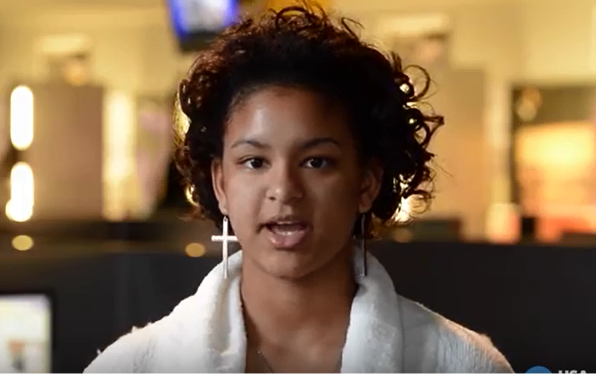 USA Today asked teens
visiting the Newseum in 
Washington D.C. to talk about 
what diversity means to them.
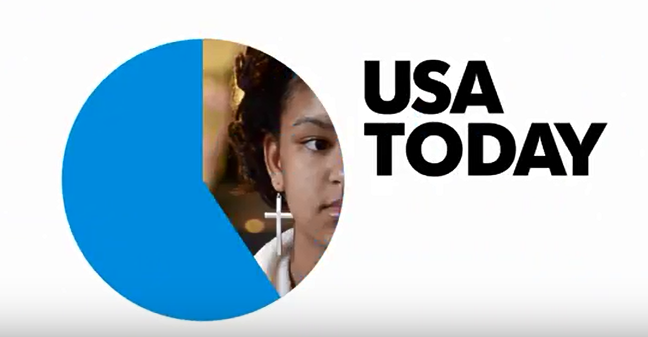 [Speaker Notes: Our students bring us a sense of hopeful optimism. They speak of celebrating the diversity that surrounds them.]
Pause and reflect
What are your 
thoughts and 
reflections so far?
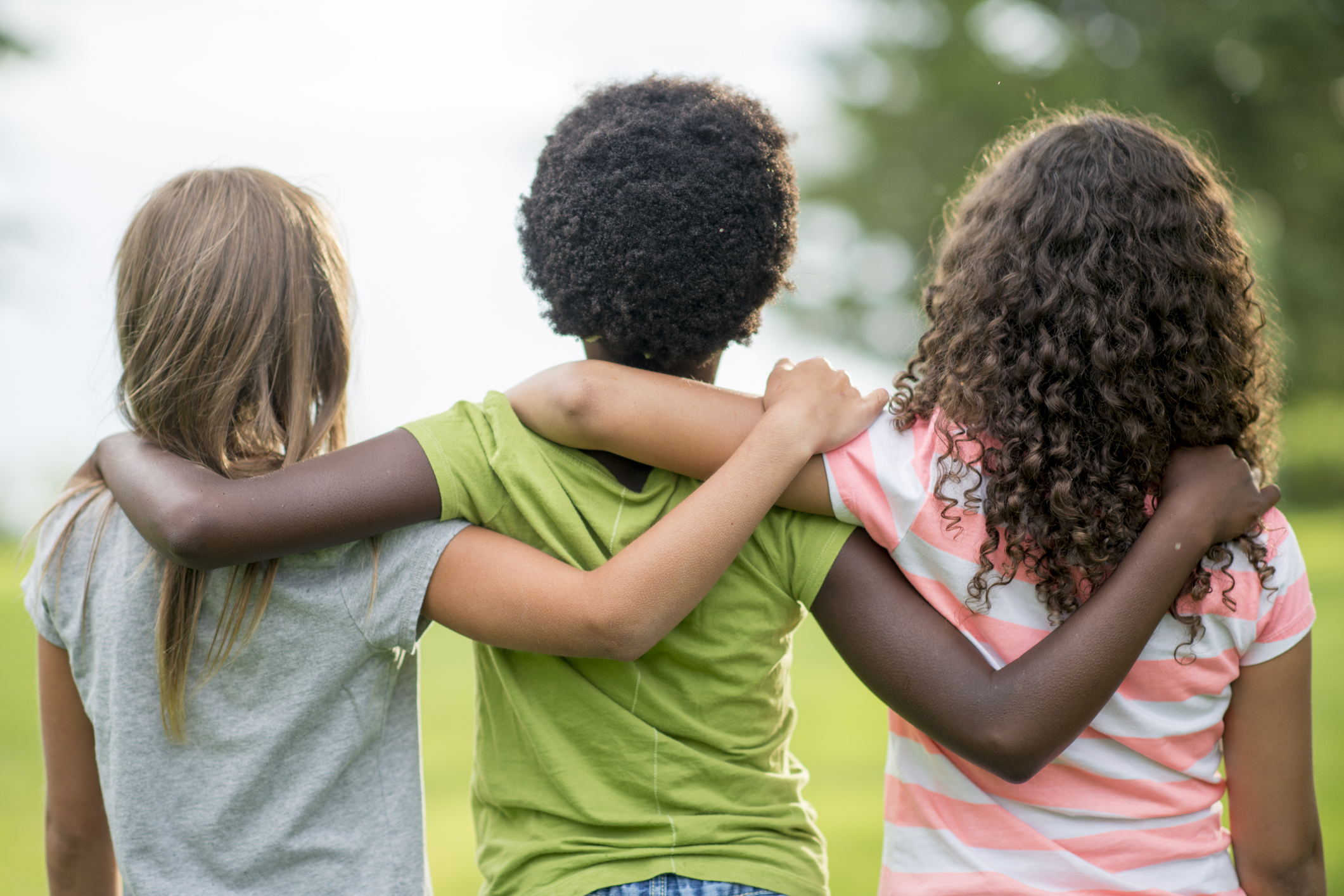 So what’s happening in Connecticut?
Certification modernization
	
Educator preparation reform
	-
RESC/Minority Teacher Recruitment Alliance
	
Minority Teacher Recruitment planning grants

Minority Teacher Recruitment Task Force and Oversight Council

	.
[Speaker Notes: -Accelerated program approval
-Approval of Relay Graduate School of Education


RESC/MTR Pathways to Teaching
-Future Teachers Conference
-Scholarships
-Peer networking

P.A. 16-41: An Act Concerning the Recommendations of the MTR Task Force]
The Minority Teacher Recruitment Task Force
(a) There is established a task force to study and develop strategies to increase and improve the recruitment, preparation and retention of minority teachers, as defined in section 10-155l of the general statutes, in public schools in the state. Such study shall include, but need not be limited to, (1) an analysis of the causes of minority teacher shortages in the state, (2) an examination of current state-wide and school district demographics, and (3) a review of best practices.
Task Force recommendations
Establish a minority teacher recruitment (MTR) oversight council
Administer a survey to all MTR recruitment participants
Eliminate Praxis Core as a requirement for CT certification
Issue a Provisional Certificate to teachers from another state, territory or possession of the United States, the District of Columbia or the Commonwealth of Puerto Rico, who have received at least two satisfactory performance evaluations while teaching in such state, territory or possession
Eliminate the requirement for an out of state applicant to take a special education course
Our promise to Connecticut’s students
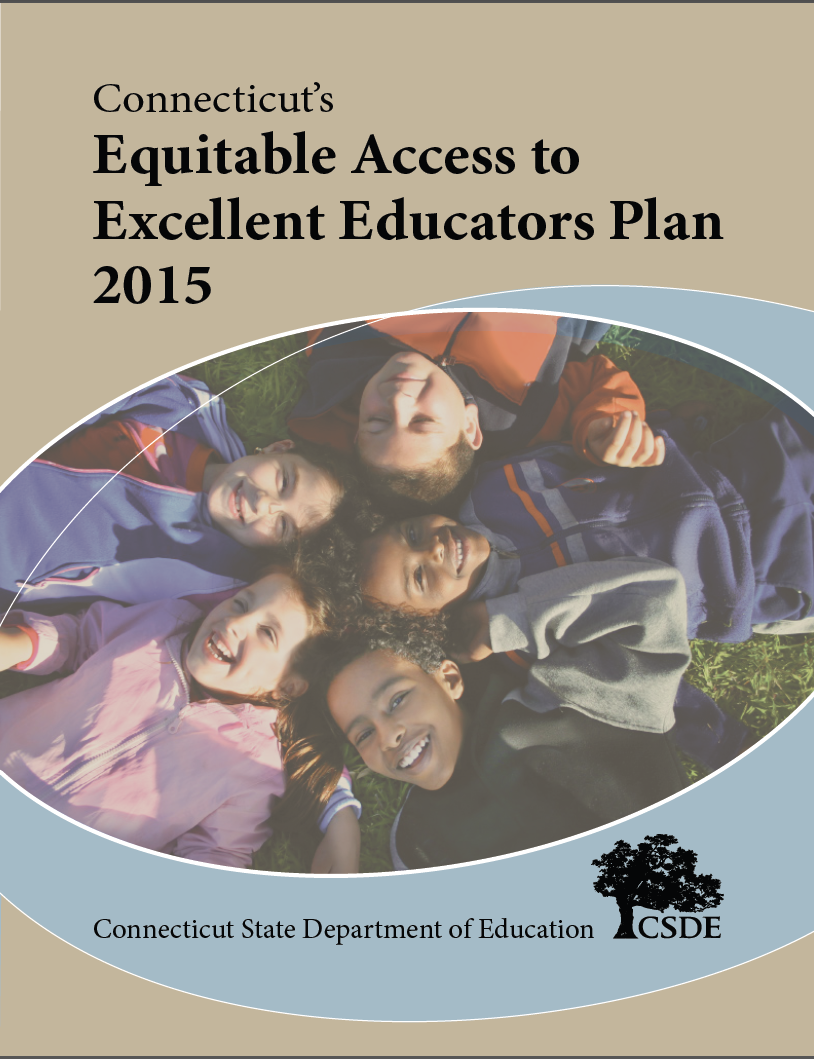 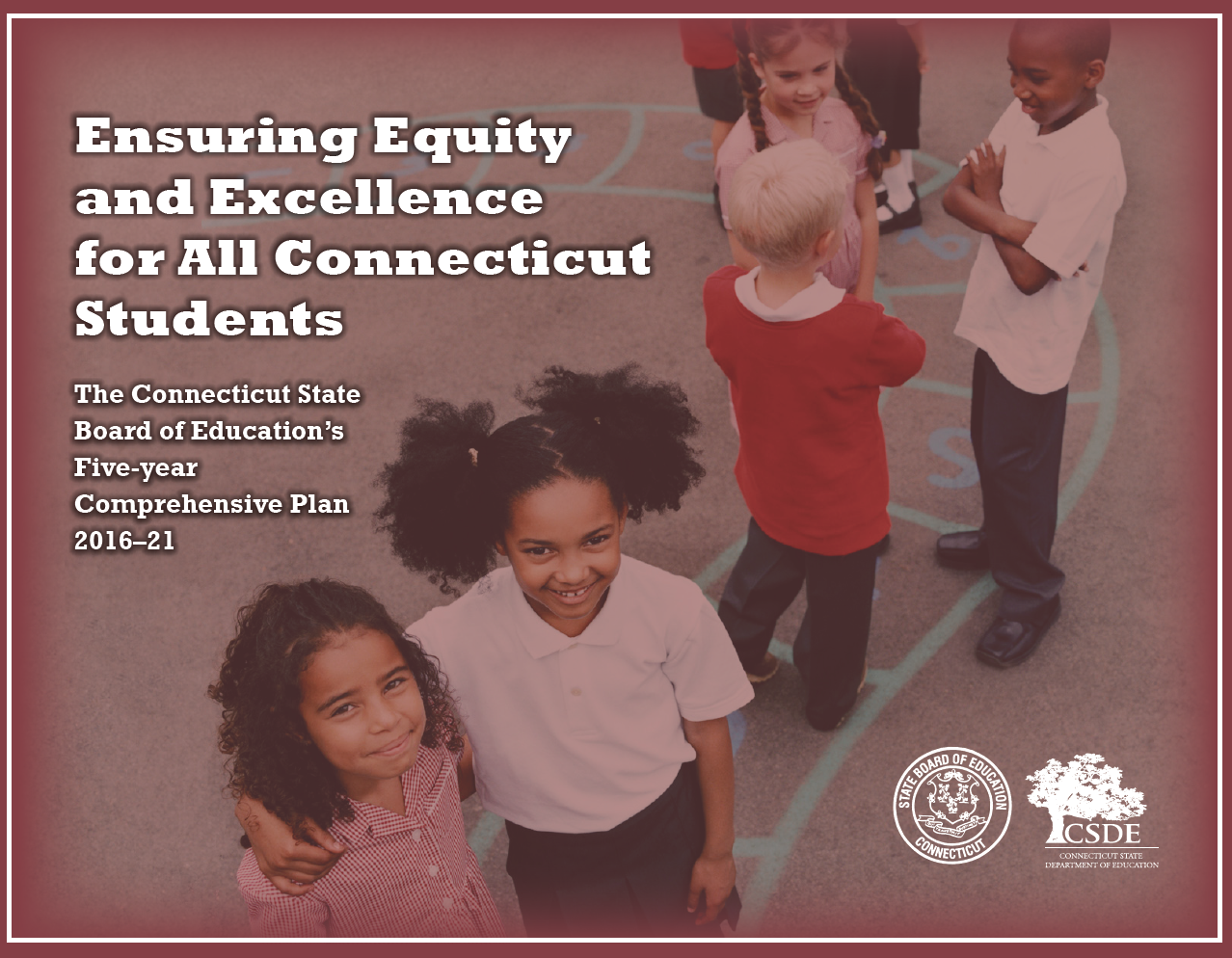 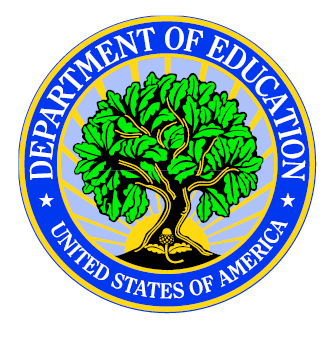 [Speaker Notes: CT Equity Plan
At the time of submission, minimally, states were required to determine the equity gaps between the rates at which poor and minority children are taught by inexperienced, unqualified or out-of-field teachers compared to the rates at which others are taught by these teachers. Additionally,  Connecticut’s Equitable Access to Excellent Educators plan also examined principal experience, teacher and principal retention and specific shortage areas in which vacancies continue to exist.
In the summer of 2015, The State Board of Education and the Commissioner recommitted itself to their ongoing efforts to pursue both equity and excellence for all CT students. A team of professionals representing all six of CT’s regional educational service centers was convened and asked to design a plan for the Department of Education and the State Board of Education’s practice over the next five years that would achieve this goal.

Five Year Comprehensive Plan
The plan represents the Board’s commitment to CT’s citizens and communities to support local public school districts’ efforts to provide a great education in an outstanding school for every child in our state and features four promises to our students:

1)Ensure their non-academic needs are met so they are healthy, happy , and ready to learn.
2) Support their school and district in staying on target with learning goals.
3) Give them access to great teachers and school leaders
4) Make sure they learn what they need to know to succeed in college, career and life.

ESSA Consolidated Plan
The Elementary and Secondary Education Act (ESEA) as amended by the Every Student Succeeds Act (ESSA) signed into law in December 2015 permits the Secretary of Education to establish procedures and criteria under which a state education agency may submit a consolidated plan designed to simplify application requirements and burden.

CT elected to submit a consolidated plan in a comprehensive way that will support local school districts, schools and subgroups of students this past April. This consolidated plan asks us as a state agency 1) what is our vision with regard to our public education system? 2) How will this plan help drive toward that vision? 3) How will we evaluate the effectiveness of our plan on an ongoing basis?

Each Consolidated State Plan must engage in timely and meaningful consultation with stakeholders to reflect the geographic diversity of the state. Other components required for inclusion:
I. Long-term goals
Academic achievement
Graduation rates
English Language proficiency]
Current Reality
Desired Reality
2021
2020
2019
8.3% Educators of Color
42.3% Students of color statewide 
35% Black/Latino
Increase by 1000 (200 per year; less than 10 per prep program)
18 IHE Educator Prep Programs (EPPs)
Formal Partnerships between EPPs and LEAs (especially Alliance Districts)
9 Alternate Route to Certification (ARC) Programs
2018
Large percentage of enrolled successfully complete prep program
Disparity between enrolled and completers

Disparate performance on licensure assessments
Increase number of ARCs
Informal Partnerships  CT EPPs and LEAs
Statewide comprehensive, coordinated approach to recruitment/retention
Reduce performance disparities in licensure assessments
2017
2016
Partnerships among IHEs (consortia) i.e. bilingual prep programs
The CSDE Talent Office strategy profiles
The CSDE will…
Proactively reach out to stakeholders and key partners to develop a repository of promising practices that address certification shortage areas and aim to increase racial, ethnic, and linguistic diversity of the educator pipeline with a focus on candidates seeking a career change or those eligible for certification cross-endorsement(s); 
Build out a communications campaign to engage various partners around the ongoing work of the repository; and
Modernize certification by removing bureaucratic barriers and creating greater flexibility and new certification endorsements.
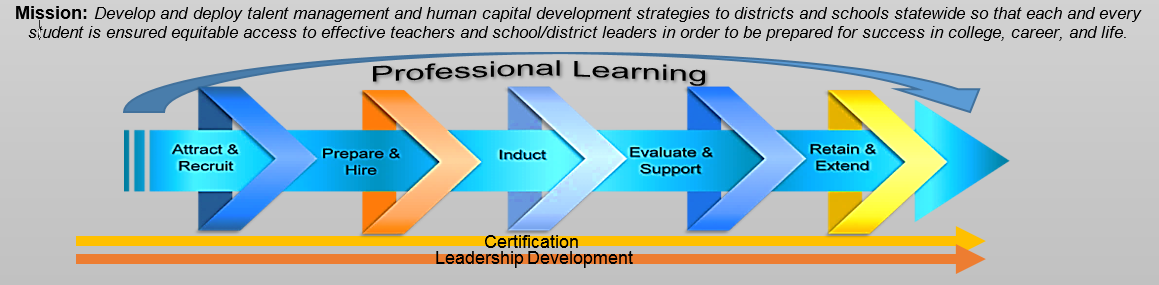 CSDE engaged the Center for Public Research and Leadership (CPRL) to identify and assess strategies for recruiting a more diverse teacher workforce
The CPRL team collected data, conducted analysis, and developed a set of recommendations
Identified common barriers to minority teacher recruitment
Did a nationwide scan of approaches to addressing barriers 
Sought opinions about current Connecticut initiatives aimed at increasing teacher diversity through 36 stakeholder interviews
Assessed information about barriers experienced at each stage in the pipeline 
Distilled strategies used by education stakeholders at each stage in the pipeline 
Gauged themes and recurring topics in interview transcripts
Identified promising practices from desktop research and interviews
Assessed critical success factors in implementing promising practices 
Developed filters to identify recommendations for CT based on CT context
[Speaker Notes: Collected Data (Desktop Research)
1. Identified common barriers to minority teacher recruitment
2. Determined what data exists on leakages from the pipeline at each stage 
3. Did a nationwide scan of approaches to address existing barriers 

Collected Data (Stakeholder Interviews)
1. Gathered information about barriers experienced at each stage in the pipeline 
2. Sought opinions about current Connecticut initiatives aimed at increasing teacher diversity 
3. Collected transferrable strategies from diversity-focused professionals in other sectors and organizations

Analysis of Findings
1. Identified promising practices from desktop research and interviews
2. Assessed critical success factors in implementing promising practices 
3. Developed filters to identify recommendations for CT based on CT-context]
Five essential questions
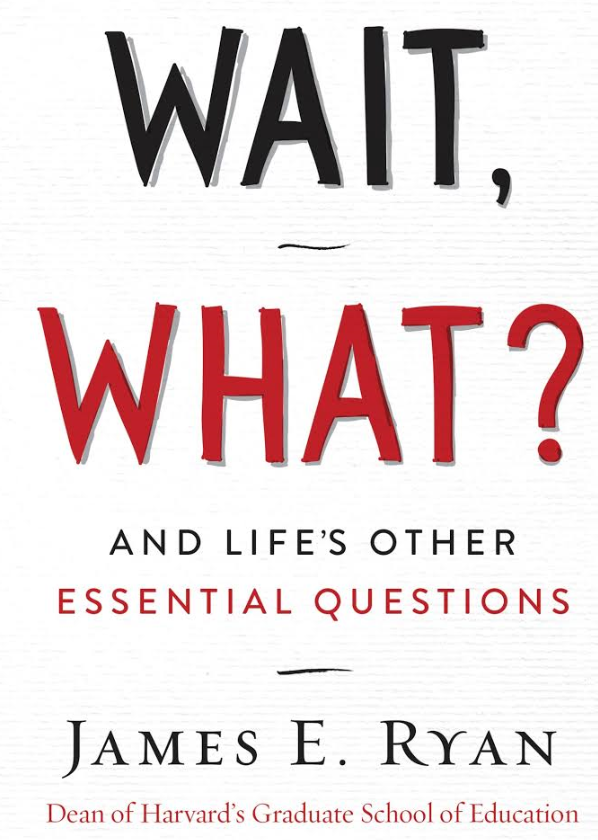 Wait, what?
I wonder?
Couldn’t we at least?
How can I help?
What truly matters?
[Speaker Notes: Five essential questions to ask yourself as you review promising practices:

“Wait, what?” is at the root of all understanding.
“I wonder” is at the heart of all curiosity.
“Couldn’t we at least…?” is at the beginning of all progress.
“How can I help?” is at the base of all good relationships. And,
“What really matters?” gets you to the heart of life.]
Promising practices that address losses of candidates of color across five critical stages of the recruitment pipeline were identified
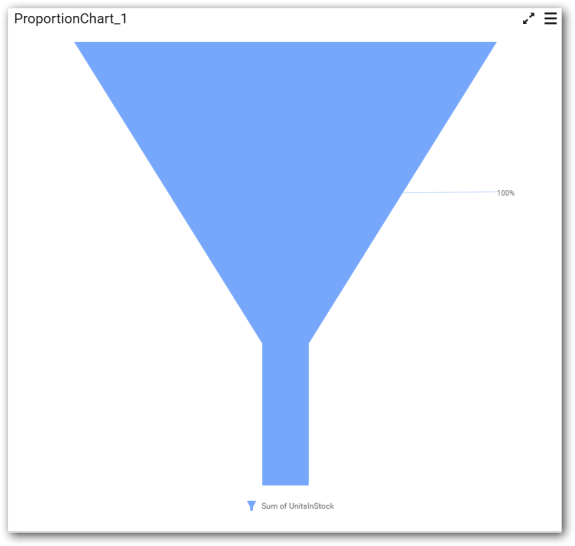 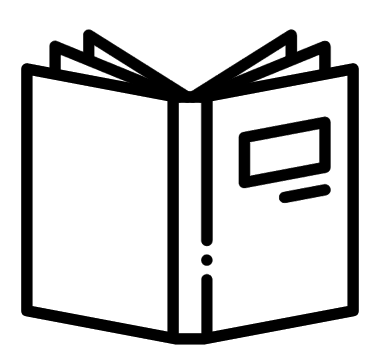 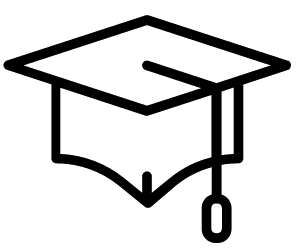 Interest in Teaching
Educator Prep Program Success
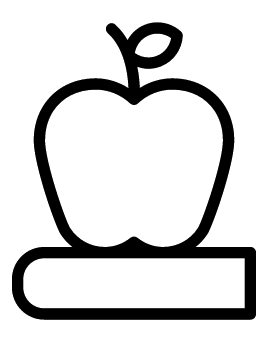 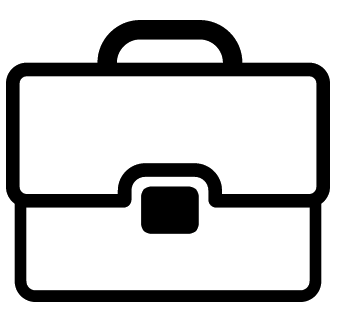 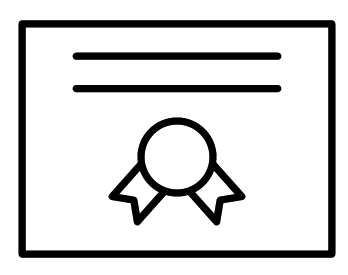 Licensure & Certification
Employment
Retention
Strategies to increase teacher diversity must address the diminishing teacher diversity at each stage.
[Speaker Notes: Interest in Teaching (challenges):
Society’s negative perception of teaching decreases the profession’s attractiveness.
Education’s ability to address systemic social issues can be harnessed to increase interest in teaching.
Financing remains an issue and barrier to college and EPP enrollment.

Educator Prep Program Success (challenges):
Lower URM EPP graduation rates generally mirror lower URM college graduation rates across all majors.
Three types of support—academic, financial, and social—are important for minority teacher candidates.
Little effort and money is being invested into closing the graduation gap.

Licensure & Certification (challenges):
Certification requirements often exclude minority students from teacher certification programs.
The cost associated with teacher certification often prohibits candidates from completing certification
CT has reciprocity rules that may not be widely understood.

Employment (challenges):
Implicit bias
Outdated marketing and recruitment practices 
Limited financial incentives

Retention (challenges):
Minority teacher attrition is acute, and is both voluntary and disproportionately involuntary.
Less desirable organizational conditions at high-poverty, high-minority schools fuel voluntary attrition.
Teacher attrition is expensive, so it is worth significant investment by states to address.]
Helping eligible teacher candidates cultivate a personal interest in teaching is critical to attracting more candidates of color into the teacher pipeline
Investing in the academic success and emotional health of EPP students of color can prevent EPP attrition
Reexamining traditional certification pathways and providing support to candidates seeking certification can diversify the teacher candidate pool
Attracting more teachers of color to CT will require more streamlined, accessible, and transparent systems of hiring
Preparing, supporting, and valuing teachers of color upon their arrival into classrooms can prevent teacher attrition
1
The CPRL team identified and weighted seven curated filters to apply to the promising practices and advance ten recommendations
PRIMARY (3x)
SECONDARY (2x)
TERTIARY (1x)
Increase in Number of Teachers of Color
CSDE’s Ability to Influence
Impact on Teacher Retention
Likelihood of Producing Results by 2021
Stakeholder Appetite & Will
(From interviewed stakeholder groups)
Impact on Shortage Area Focus
Feasibility(Time, budget, capacity, politics)
16
These ten recommendations were then placed into two categories: “Bold and Aspirational” and “Within Close Reach” for the CSDE
10 Recommendations
Bold & Aspirational (4)
“Non-traditional, visionary”
Within Close Reach (6)
“Low-hanging fruit”
A shift from status quo

Mixed stakeholder appetite and commitment

May require legislative action and/or fiscal resources
Immediate action possible

Manageable projects for a nimble team

Low-to-no cost
[Speaker Notes: “Bold and Aspirational” 

These are promising practices that require multiple stakeholders and financial investments to push through (possibly even legislative reform), but have the potential of yielding the most candidates of color.

“Within Reach”

These are promising practices that are taking place at local levels within Connecticut and elsewhere that, if shared and implemented widely, could help yield a significant amount of teachers of color.]
Recommendation: Develop EPP Pathways for Community College Students Bold and Aspirational
Spotlight: Minority Teacher Identification & Enrichment Program (MTIEP) – (IL)
[Speaker Notes: http://www.eiu.edu/mtiep/

e-Mail: mtiep@eiu.eduOffice phone: 217-581-8519Fax: 217-581-77972303 Buzzard Hall]
Recommendation: Support Non-Certified Staff’s Transition to TeachingBold and Aspirational
Spotlight: LEAP to Teacher Program at Queens College – (NY)
[Speaker Notes: http://silbermanssw.org/ssw/wp-content/uploads/2014/07/triple_pay_off.pdf
http://www.teachnycprograms.net/getpage.php?page_id=84
http://www.uft.org/chapters/paraprofessionals/leap-to-teacher]
Recommendation: Create Additional and Increase Capacity of Existing ARCsBold and Aspirational
[Speaker Notes: https://www.teachforamerica.org/about-us/our-story/diversity-and-inclusiveness 
https://cdn.americanprogress.org/wp-content/uploads/issues/2011/11/pdf/chait_diversity.pdf]
Spotlight: New York City Teaching Fellowship (NYCTF) – New York, NY
[Speaker Notes: https://nycteachingfellows.org]
Recommendation: Expand Certification Pathways and Increase FlexibilityBold and Aspirational
[Speaker Notes: http://www.sde.ct.gov/sde/lib/sde/pdf/cert/obtaining1109aw.pdf]
Spotlight: Florida State “Free and Clear” Reciprocity – (FL)
[Speaker Notes: Florida, for example, saw a rise in the percentage of teachers with experience teaching in an out-of state school—from 6 percent in 2001–02 to 16 percent in 2004–05. (http://marylandpublicschools.org/about/Documents/DEE/ProgramApproval/MAAPP/NASDTECFinalReport.pdf)

From 2000 (year implemented) - 2012, ratio of minority students to teachers went from 36.04:1 to 31.97:1 (https://www.google.com/url?sa=t&rct=j&q=&esrc=s&source=web&cd=1&ved=0ahUKEwi9zYLSwq_TAhUEPCYKHZjXCM0QFgglMAA&url=http%3A%2F%2Fwww.fldoe.org%2Fcore%2Ffileparse.php%2F7584%2Furlt%2F0069357-tchdemo1213.doc&usg=AFQjCNF1caMBdz3lN5bwYNRu-ItCPL9gqw&sig2=9_rimqz990Fgc-drBtMd5w)]
Recommendations: Cultivate Diverse CandidatesWithin Close Reach
Recommendations: Provide Supplementary Supports for Applicants of ColorWithin Close Reach
Recommendations: Leverage Existing WorkforceWithin Close Reach
The importance of having a diverse workforce needs to be a clearly articulated and nondiscretionary priority across Connecticut’s education stakeholders
Interviews uncovered some gaps for leadership to fill in order to make diversity a shared priority across CT: 

Emphasize that recruiting a more diverse workforce is a non-discretionary goal 

Clarify that diversity and high-quality are compatible and complementary goals 

Track and share data on progress towards diversity goals for and with actors at all stages of the pipeline
“
It’s really hard to break through the noise and build momentum around anything that’s seen as discretionary unless there is a person in a leadership position who sees this as a priority. 

                – CT RESC Director of Staff Development
”
Appendix: Interviewees
33
Appendix: Seven Scoring System Criteria
Based on stakeholder interviews and desktop research and in collaboration with CSDE team, the CPRL team developed a set of criteria by which to filter promising practices. 
During the filtering process, each promising practice was scored on a scale from 0 to 4 on each of the following criteria, with “0” correlating to no impact and “4” representing high impact, and with weights on each criterion ranging between 1x to 3x. 
Criteria:
Likelihood of yielding teachers of color (3x)
Likelihood of yielding teachers of color by 2021 (3x)
CSDE ability to influence (2x)
Stakeholder appetite & will (2x)
Feasibility (2x)
Impact on teacher retention (1x) 
Shortage area focus (1x)
34
Appendix: Scoring System Results
35